MENDAYAGUNAKAN KATA,  MENGEMBANGKAN LOGIKA
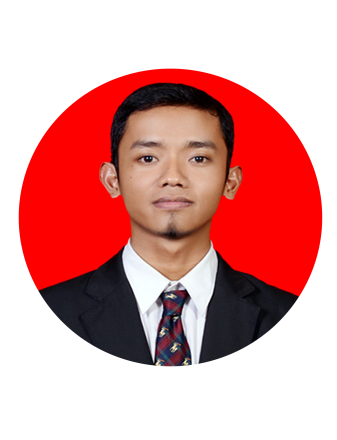 Rahmat Prayogi, S.Pd., M.Pd.
Pengertian Kata
Kata adalah unsur bahasa  terkecil yang memiliki arti yang  diucapkan atau dituliskan  untuk menggambarkan konsep  dalam pikiran.

Setiap kata memiliki setidak-  tidaknya memiliki makna  leksikal.
Jenis Kata
Berdasarkan kelasnya, kata  dikelompokkan dalam 7 kategori:

Kata benda (noun)
Kata kerja (verb)
Kata sifat (adjektiva)
Kata ganti (pronomina)
Kata numeralia (bilangan)
Kata tugas.
Jenis Kata
Berdasarkan proses  pembentukannya kata dibagi  dalam empat jenis.

Kata dasar.
Kata berimbuhan.
Kata majemuk.
Kata ulang.
Fungsi Kata
Kata digunakan untuk  melambangkan konsep dalam  pikiran.

/betina/
/penghasil susu/
/sapi/
/ruminansia/
/hewan/
/makanan/
/negara/
/……../
/……../


/……../
Hasil seri antara Real Madrid dan Atletico  Madrid membuat	Ronaldo merasa …….
….. saya sejak lama adalah mendirikan  sekolah khusus bagi kaum difabel.

Kowe ki bocah lanang, kudu …….

Ketika tiba-tiba ombak di laut pasang, cinta kita  berdua juga pasang, Sayang. Ketika tiba-tiba,  ombak di laut surut, cinta kita berdua …….
Pasang.
Diksi Sastra
Dalam karya sastra,  pilihan kata yang baik  adalah yang indah.

Penyair menggunakan  majas (gaya bahasa).

Pemilihan kata  dititikberatkan pada nilai  rasa.
Cermati kata swimming pada lagu  berikut:
Dua Aspek Kata:  Makna dan Rasa
Dua Aspek Kata:  Makna dan Rasa
Kata
Anjing  Politis  Kekasih  Impian  Dermawan  Luka
Puisi
Makna
Rasa
Diksi Karya Ilmiah
Dalam karya ilmiah, kata  digunakan untuk  menjelaskan konsep  hingga sejelas-jelasnya.

Penulis memilih kata yang  maknanya tepat,  bernuansa rasa santun.
Diksi Karya Ilmiah
Jihad adalah suatu aturan  bahkan kewajiban yang  harus dilakukan oleh umat  Islam. Dalam al-Qur`an, term  jihad terulang sebanyak  empat puluh satu kali dalam  berbagai bentuk kalimat.
Diksi Karya Ilmiah
Kewajiban jihad di Indonesia  secara	qital		belum perlu  diterapkan,	sebab tidak ada  situasi yang meresahkan  umat Islam di Indonesia  terkait dengan penyerangan  secara fisik atas nama  agama.
Terima kasih…